皆さん、知っていましたか？？♬
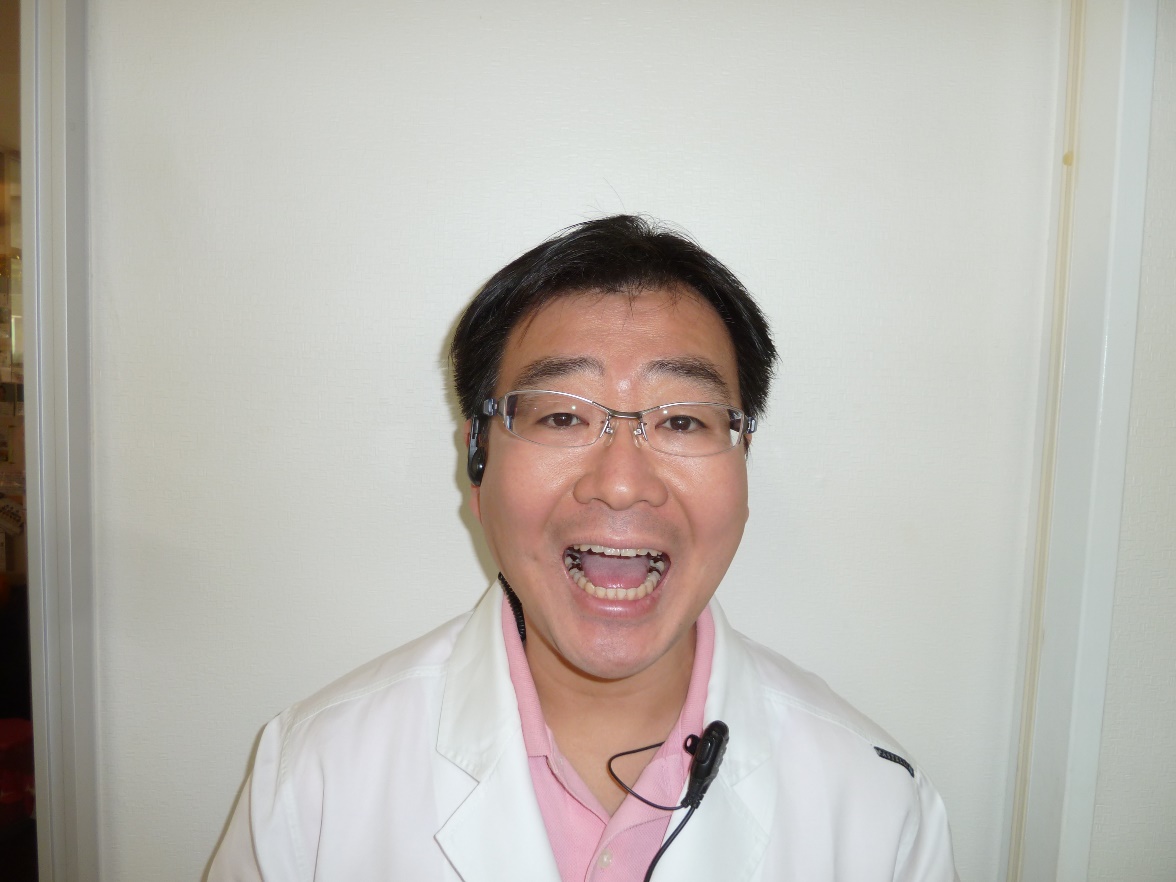 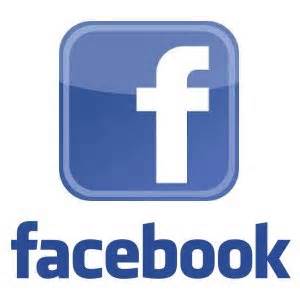 facebookのページもあるので
‘いいね！’押してくださいね☆彡
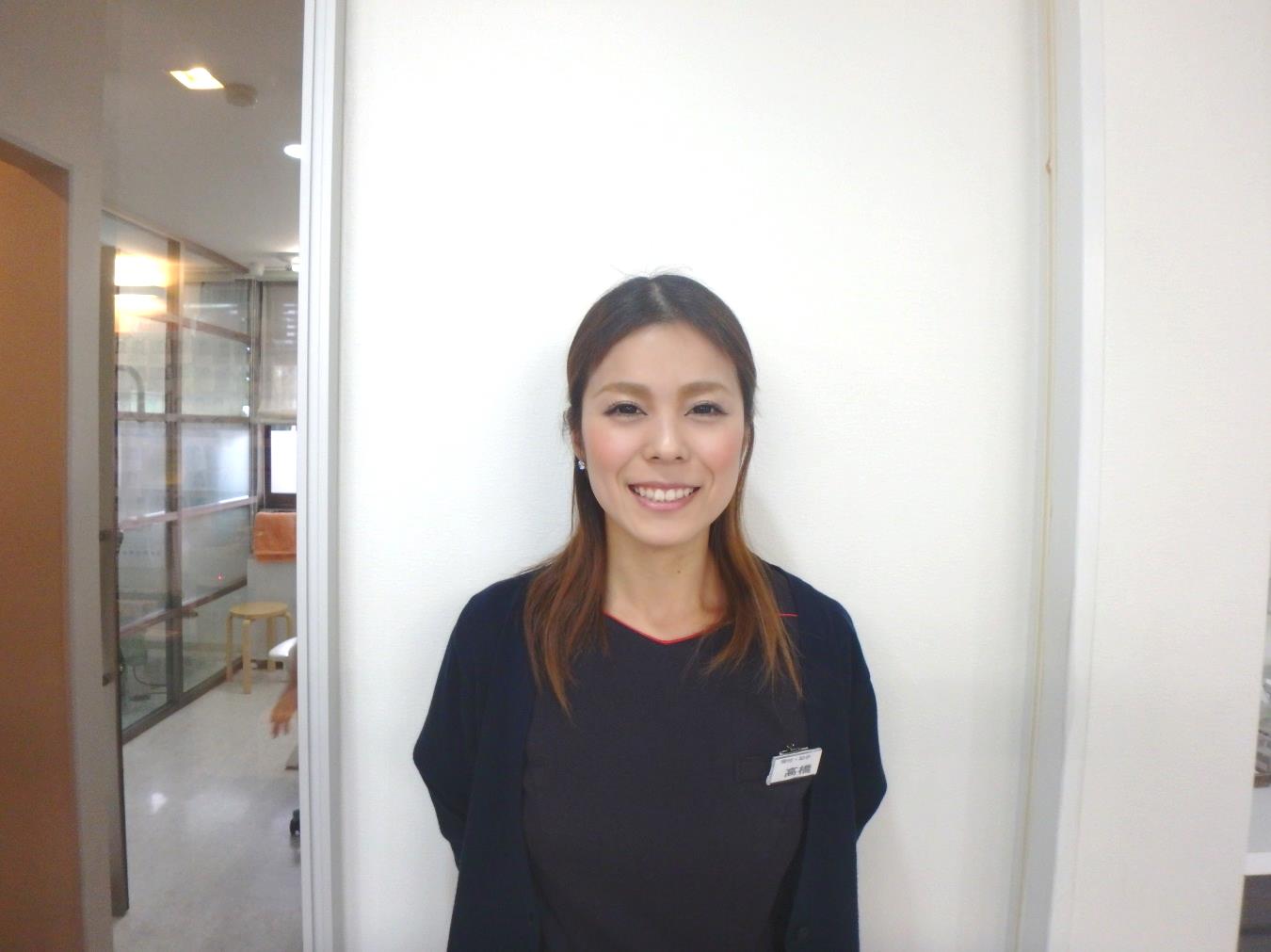 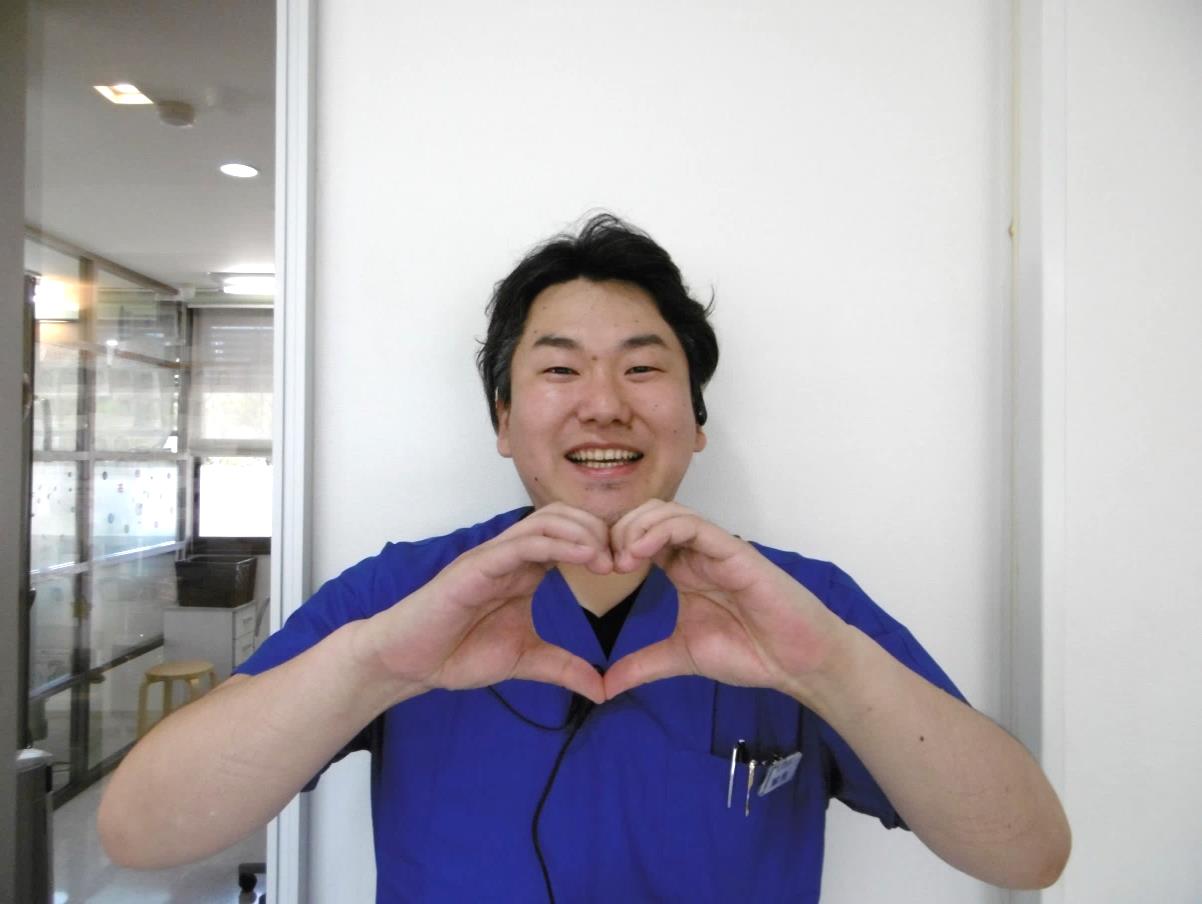 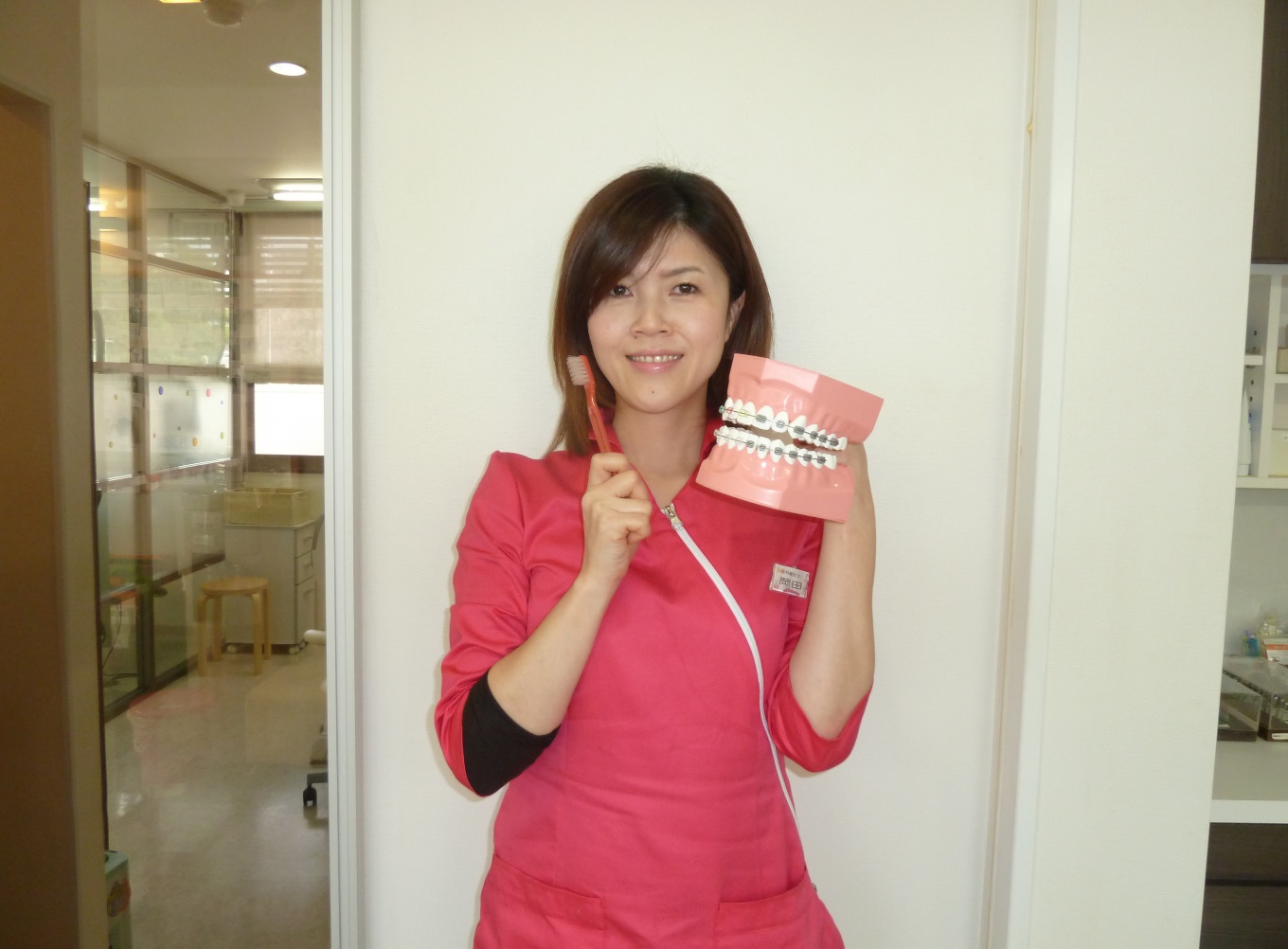 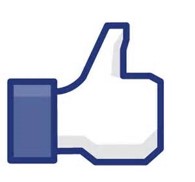 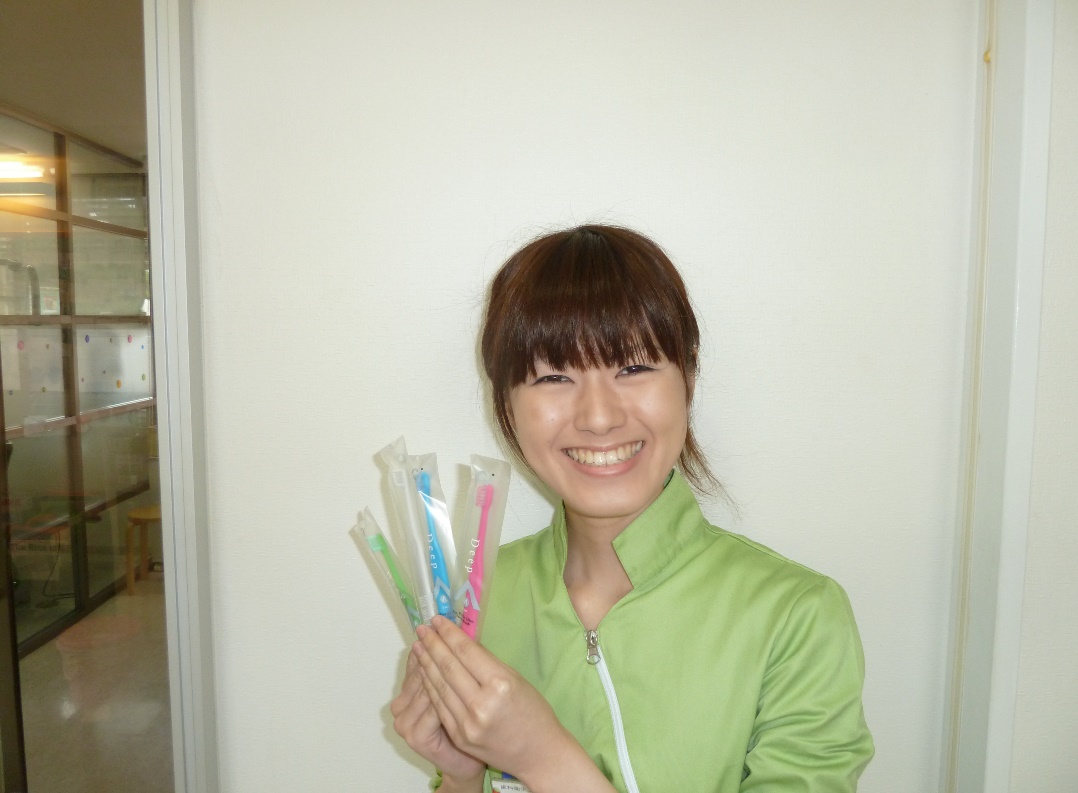 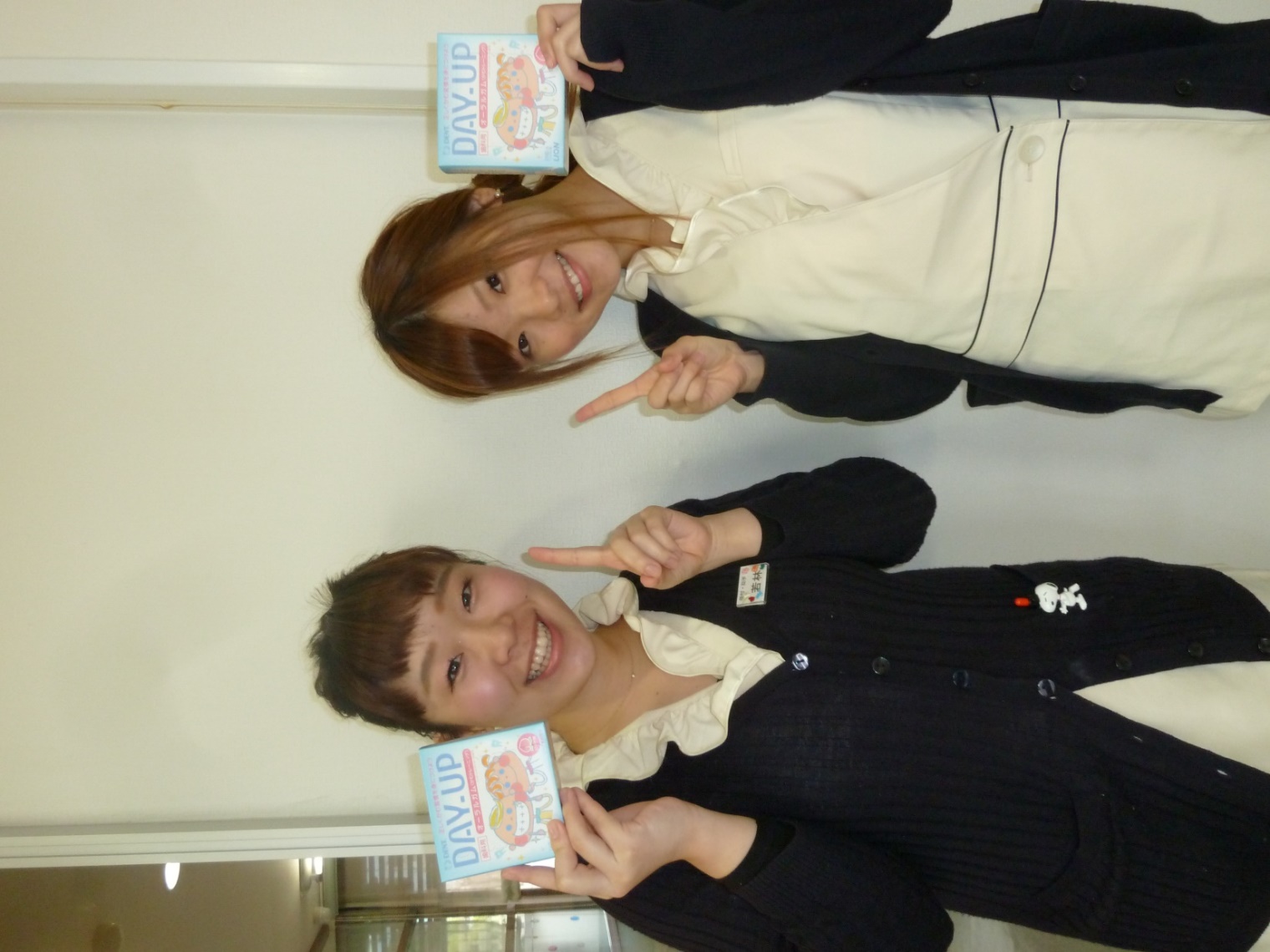 速水矯正歯科の
ホームページから
見れます☺
院長ブログ
　　　＆
スタッフブログ
好評掲載中(*^^*)
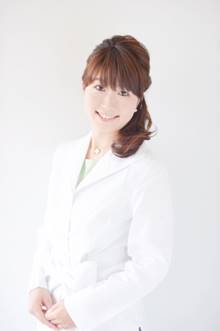